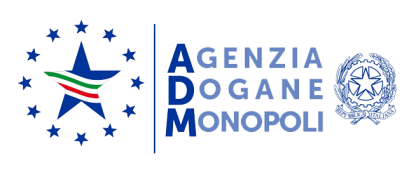 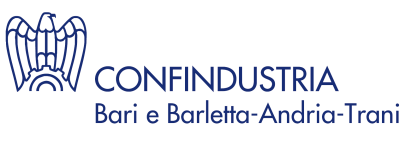 Direzione Territoriale Puglia, Molise e Basilicata
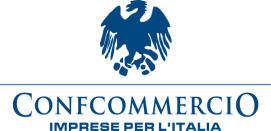 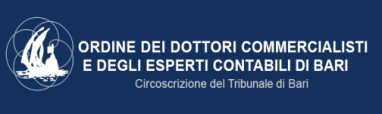 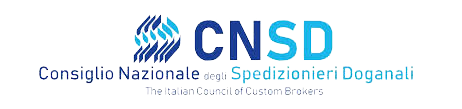 2020
Consiglio Territoriale Puglia Molise Basilicata
CICLO DI
SEMINARI
DOGANA, IMPRESE E PROFESSIONISTI PER LO
SVILUPPO DELL’ECONOMIA E DELLA SOCIETA’
Conoscere la tariffa doganale per
classificare correttamente le merci
22 LUGLIO 2020
SEMINARIO IN RETE
SCHEDA ADESIONE
Informativa sulla Privacy e consenso al trattamento dei dati
Ho preso visione della normativa sulla privacy e acconsento al trattamento dei dati personali ai sensi degli artt. 4 (11) e 7 del Regolamento (UE) 2016/679
Inviare la presente Scheda di adesione debitamente compilata via mail alla casella di posta elettronica della Segreteria organizzativa, indicando nell’oggetto: Seminario in rete 22 luglio 2020.
Il giorno dell’evento sarà trasmesso agli iscritti il link con l’ID meeting e la password per la partecipazione attraverso la piattaforma Google Meet utilizzando il browser Chrome o, in alternativa, Mozilla Firefox.
Il link è unico, ad uso esclusivo dell’iscritto e non va condiviso con altri utenti.
Segreteria organizzativa:                   dir.puglia-molise-basilicata.comunicazione@adm.gov.it                             +39 080.9180.147/149
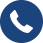 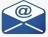